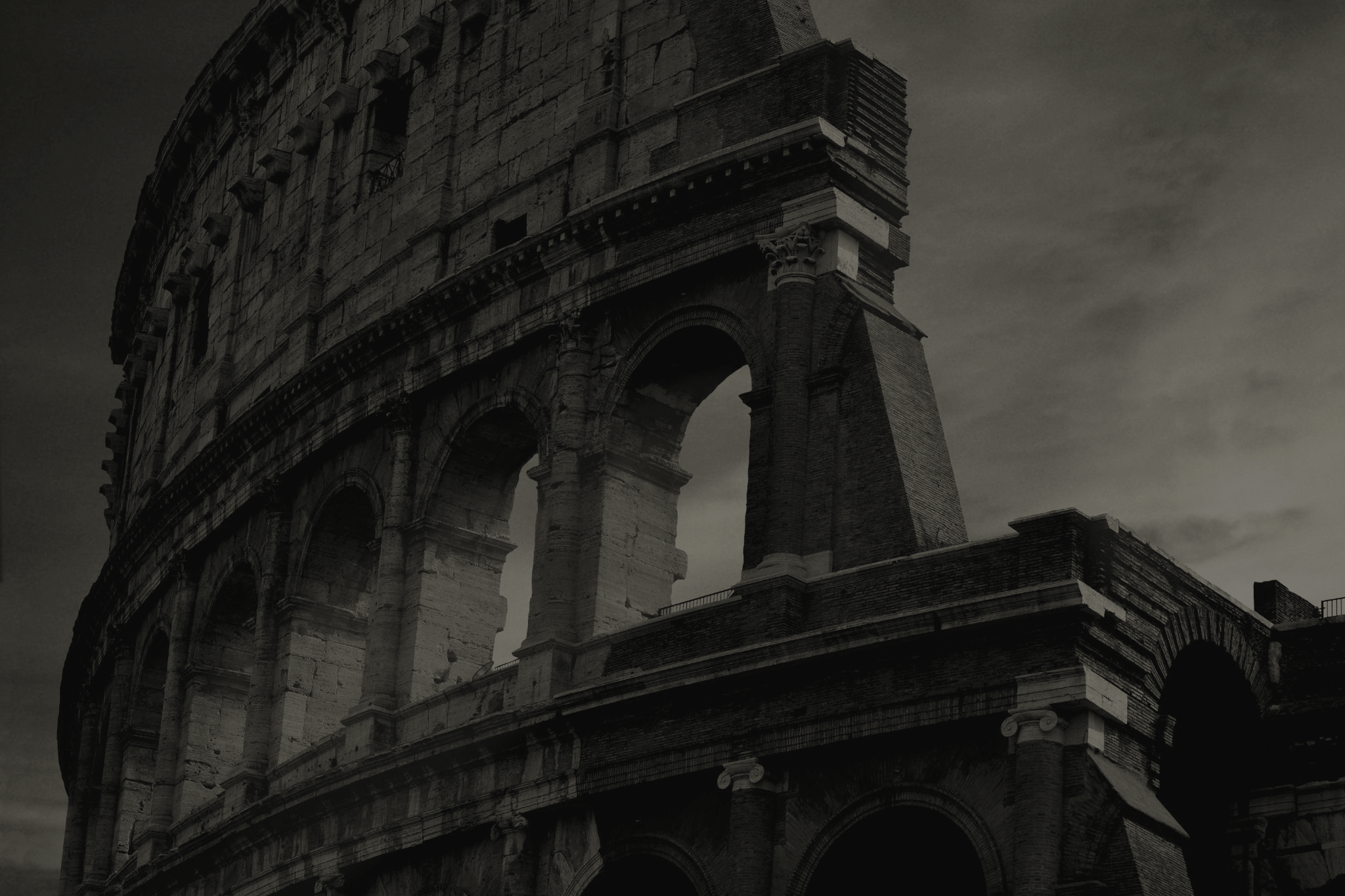 FAITHFUL THEN, FAITHFUL NOW
God’s Work throughout Church History
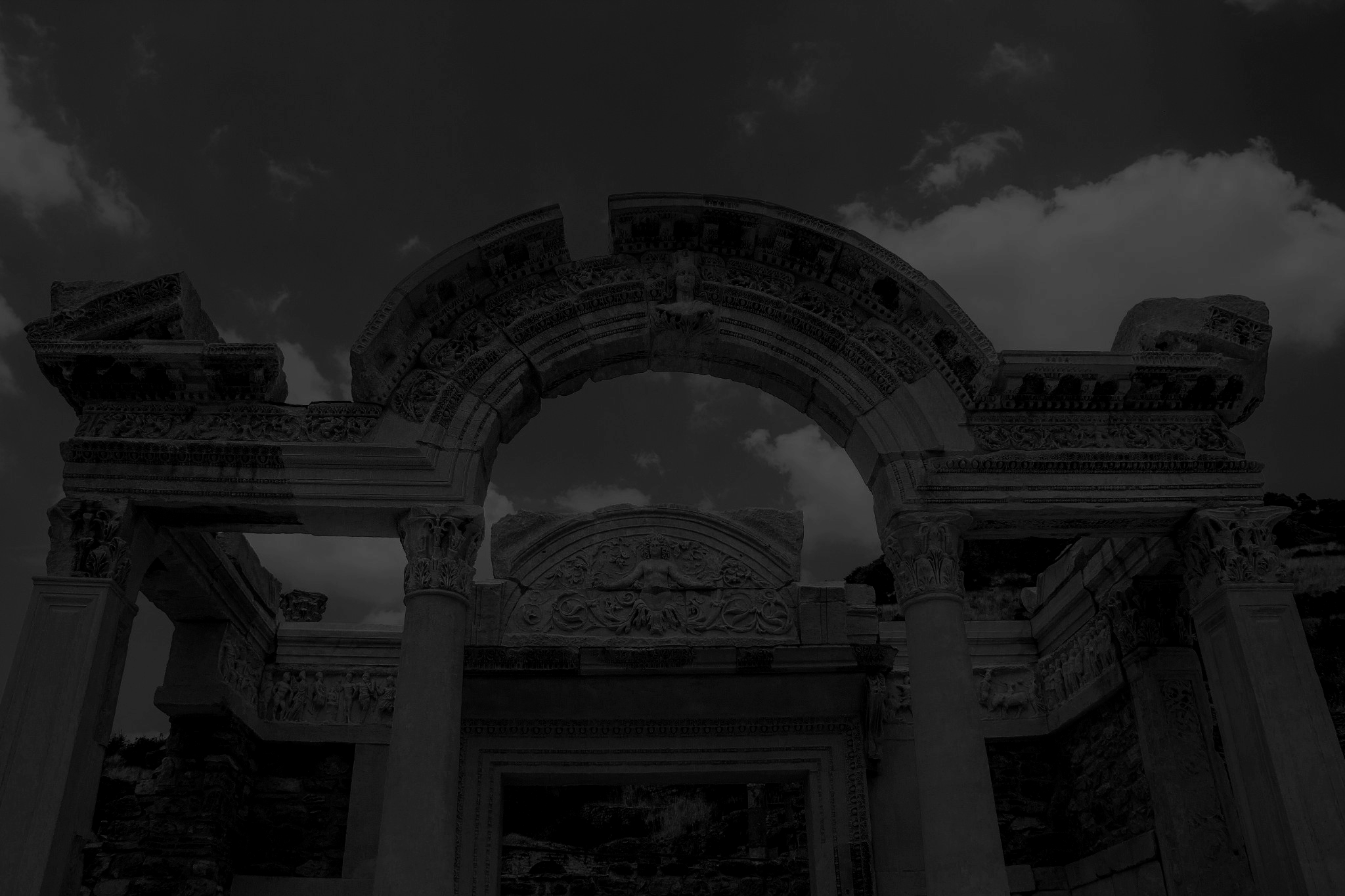 Roman Persecution
How is God faithful when the Church suffers?
Persecution purifies the church

God’s discipline is a sign of love

Persecution grew the church
Faithful Then, Faithful Now
Why Christians?
What made Christianity unique:
Not fully engaged in Roman Culture
Emphasized Love and Holiness
Rejected Gladiatorial combat
Treated women and the poor well
Refused to abandon newborns
Did not worship the emperor
Faithful Then, Faithful Now
Domitian (81-96)
Nero (54-68)
Trajan (108-117)
Marcus Aurelius
(161-180)
Septimius Severus (193-211)
Grouped Jews and Christians

John is exiled
Blames Antonine Plague on Christians

Martyrdoms of Polycarp and Justin Martyr
Accused Christians of burning Rome

Execution of Peter and Paul
No active pursuit of Christians but execute those who don’t worship the emperor.
Waves of Christian Persecution
Wanted to unite empire under Sol Invictus

Martyrdom of Perpetua and Felicity
______________________________________
Diocletian (284-305)
Decius and Valerian (249-255)
Brutal torture of Christians

Saints are maimed

The Church continues to thrive
Torture Christians instead of killing them

Martyrdoms of Cyprian and Origen
Faithful Then, Faithful Now
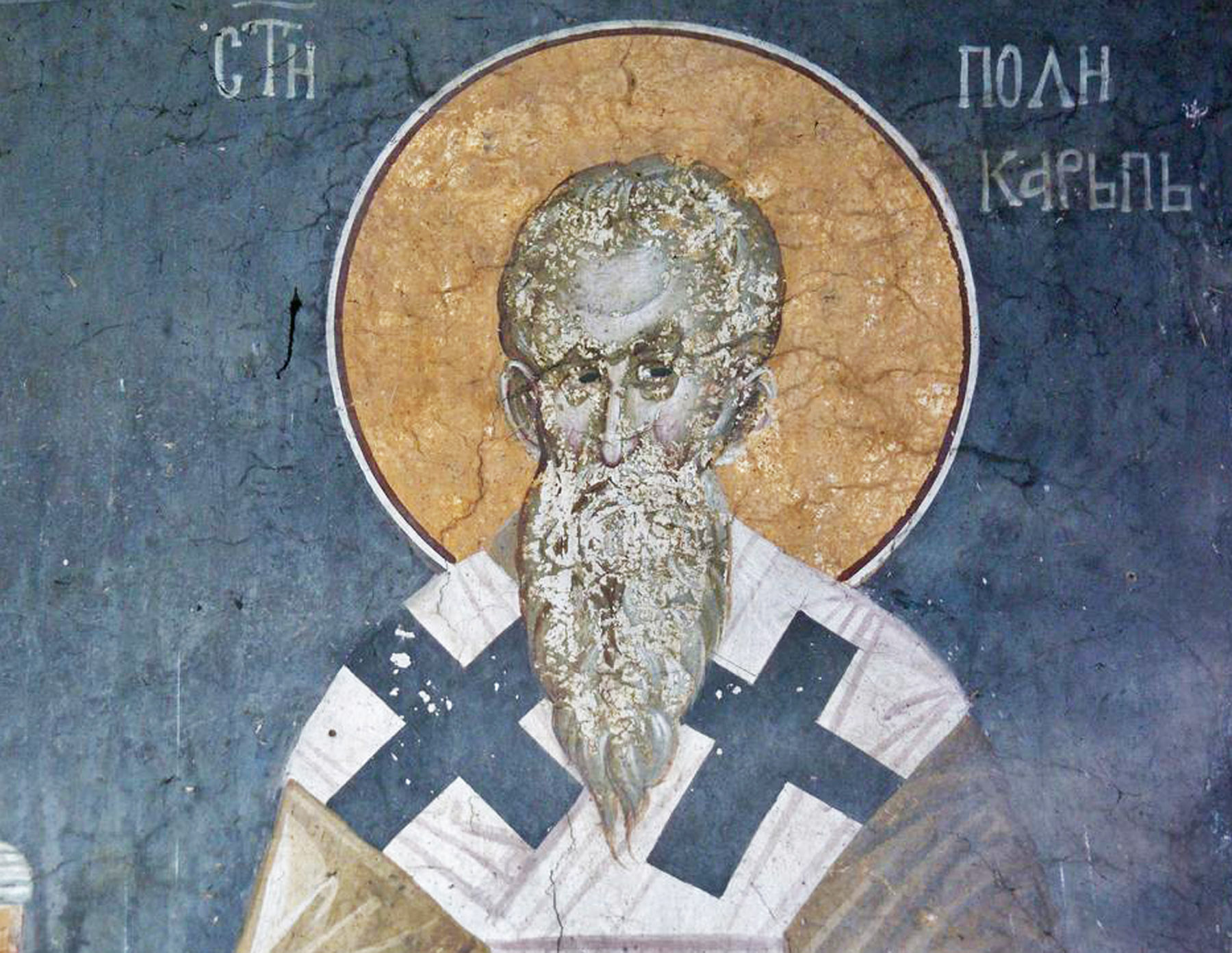 Polycarp
Faithful Then, Faithful Now
Domitian (81-96)
Nero (54-68)
Trajan (108-117)
Marcus Aurelius
(161-180)
Septimius Severus (193-211)
Grouped Jews and Christians

John is exiled
Blames Antonine Plague on Christians

Martyrdoms of Polycarp and Justin Martyr
Accused Christians of burning Rome

Execution of Peter and Paul
No active pursuit of Christians but execute those who don’t worship the emperor.
Waves of Christian Persecution
Wanted to unite empire under Sol Invictus

Martyrdom of Perpetua and Felicity
______________________________________
Diocletian (284-305)
Decius and Valerian (249-255)
Brutal torture of Christians

Saints are maimed

The Church continues to thrive
Torture Christians instead of killing them

Martyrdoms of Cyprian and Origen
Faithful Then, Faithful Now
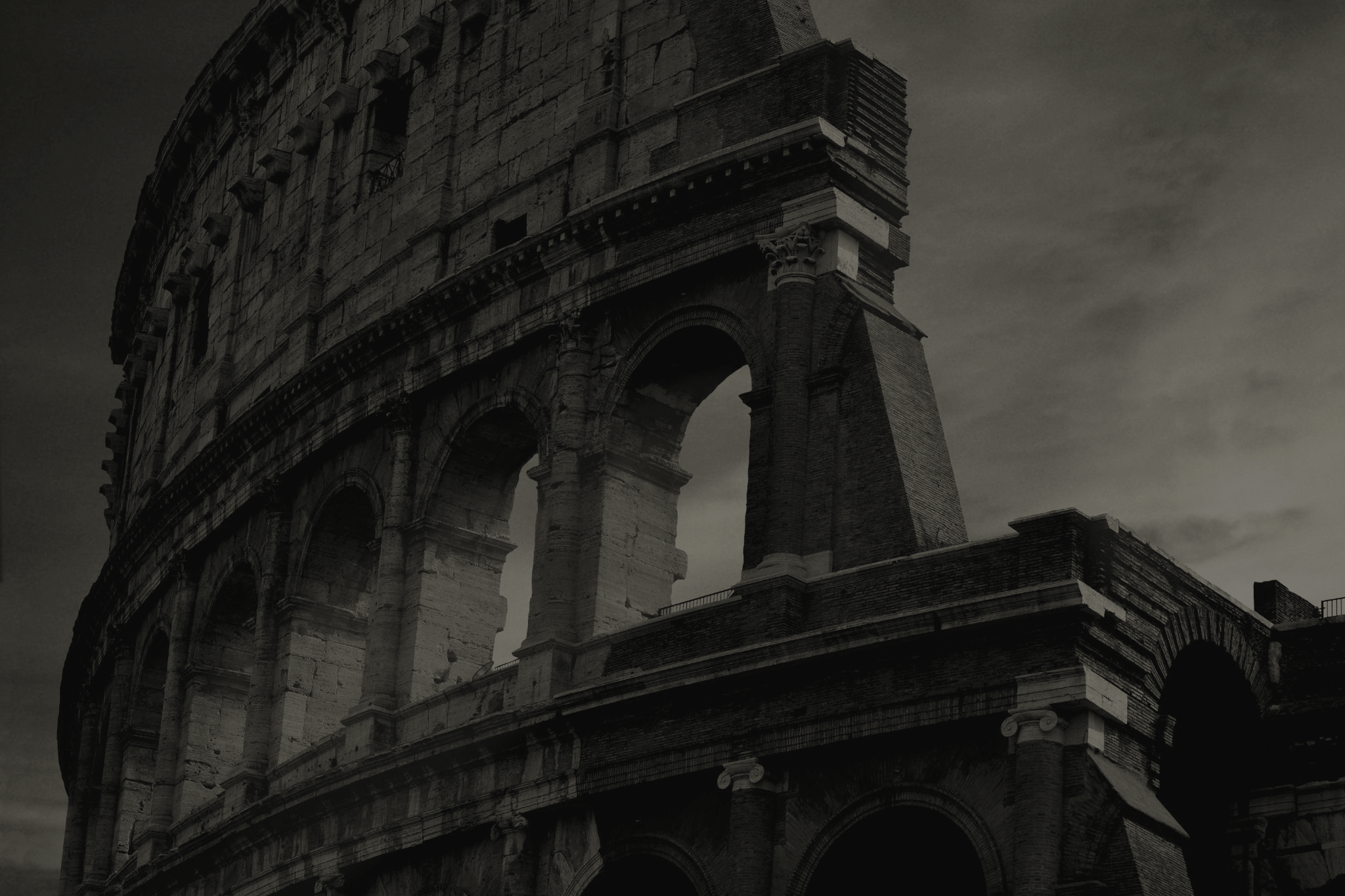 FAITHFUL THEN, FAITHFUL NOW
God’s Work throughout Church History